Fig. 1. An illustration for a TC participating in transcription process.
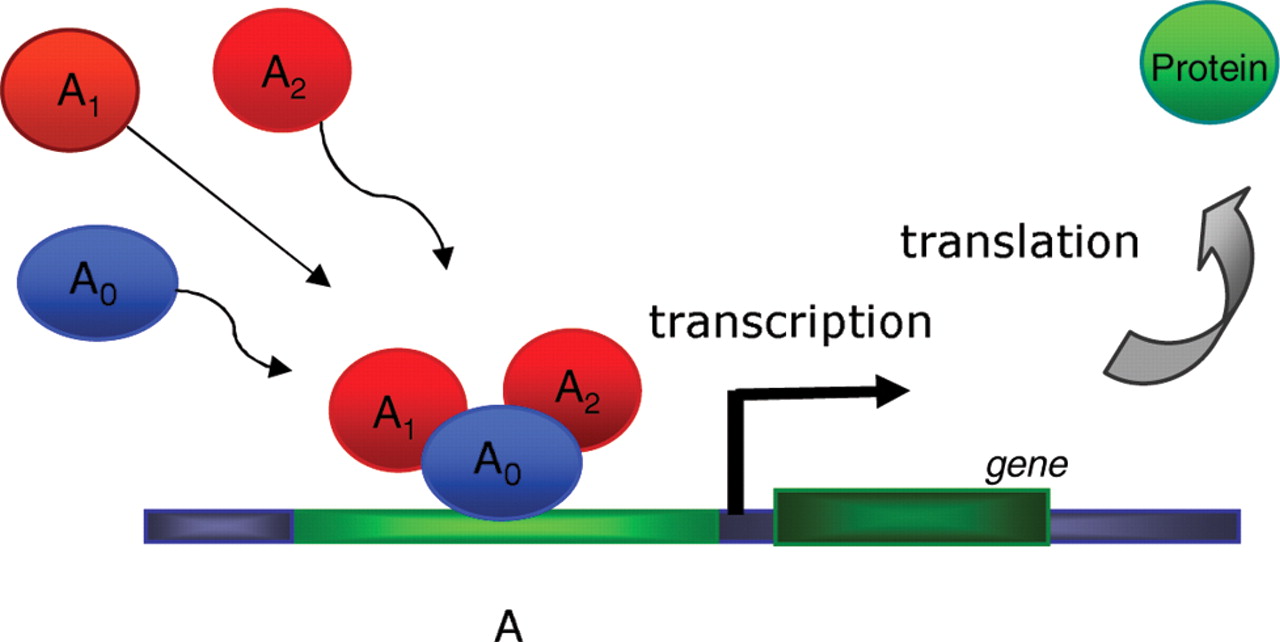 Bioinformatics, Volume 23, Issue 22, November 2007, Pages 3056–3064, https://doi.org/10.1093/bioinformatics/btm465
The content of this slide may be subject to copyright: please see the slide notes for details.
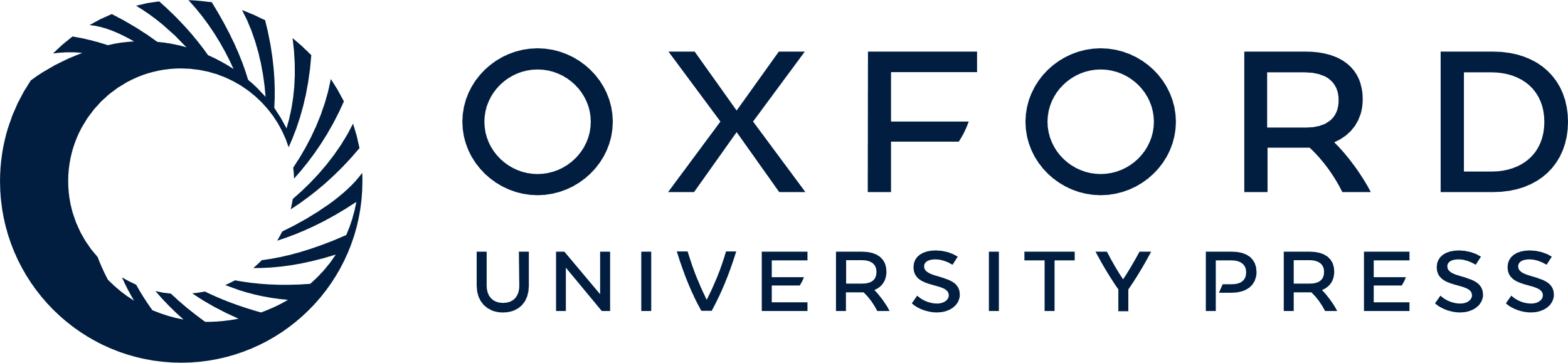 [Speaker Notes: Fig. 1. An illustration for a TC participating in transcription process.


Unless provided in the caption above, the following copyright applies to the content of this slide: © The Author 2007. Published by Oxford University Press. All rights reserved. For Permissions, please email: journals.permissions@oxfordjournals.org]
Fig. 5. The comparison results of LP method based on TCs (LP_TC), LP method based on only mRNA levels of TFs ...
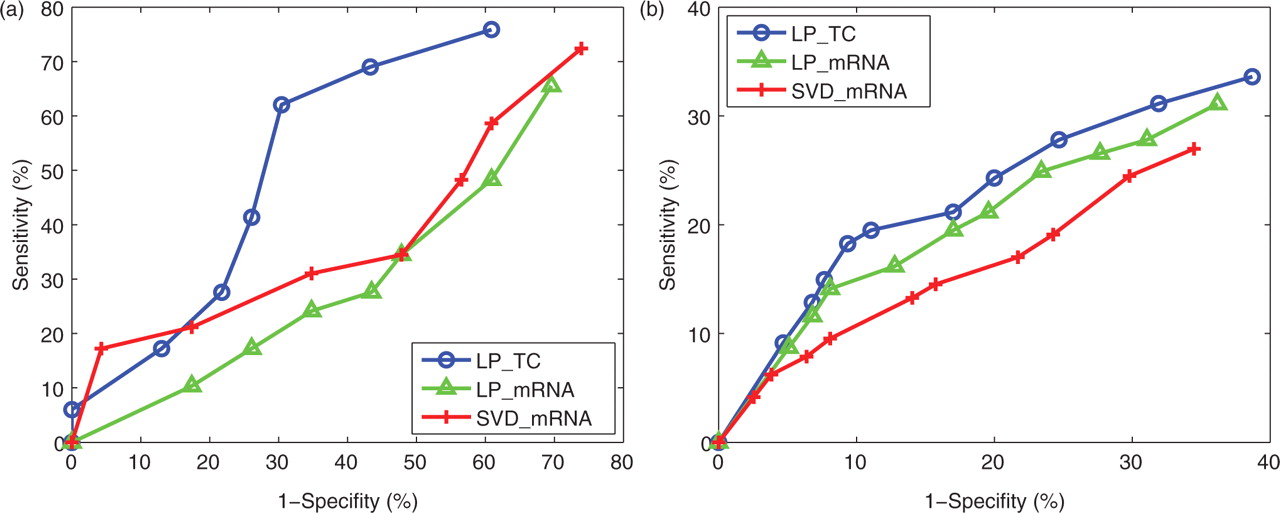 Bioinformatics, Volume 23, Issue 22, November 2007, Pages 3056–3064, https://doi.org/10.1093/bioinformatics/btm465
The content of this slide may be subject to copyright: please see the slide notes for details.
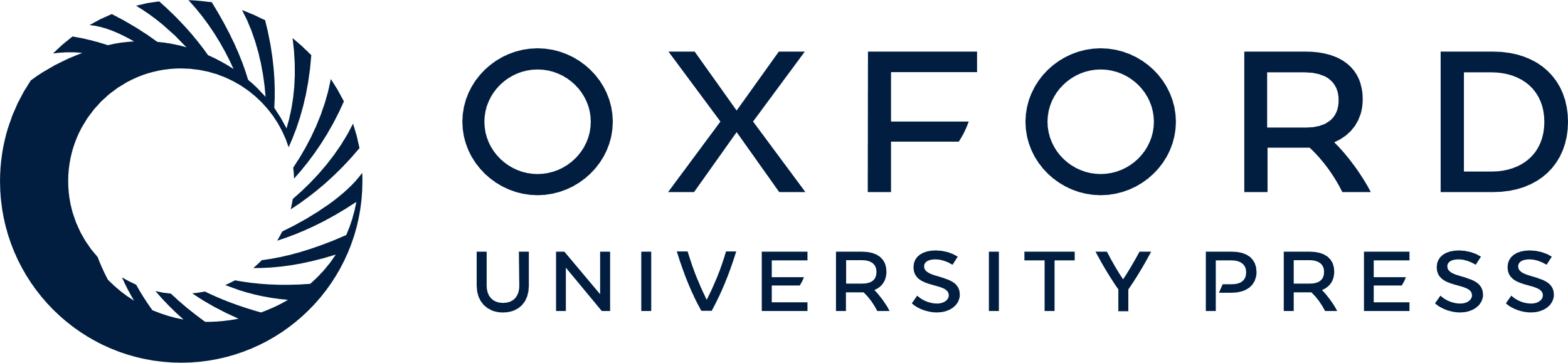 [Speaker Notes: Fig. 5. The comparison results of LP method based on TCs (LP_TC), LP method based on only mRNA levels of TFs (LP_mRNA) and SVD method based on mRNA levels of TFs (SVD_mRNA). (a) on yeast cell cycle data set; (b) on yeast polyphosphate metabolism data set.


Unless provided in the caption above, the following copyright applies to the content of this slide: © The Author 2007. Published by Oxford University Press. All rights reserved. For Permissions, please email: journals.permissions@oxfordjournals.org]
Fig. 4. The inferred yeast cell cycle TRN. The red arrows in the figure indicate activation while the blue arrows ...
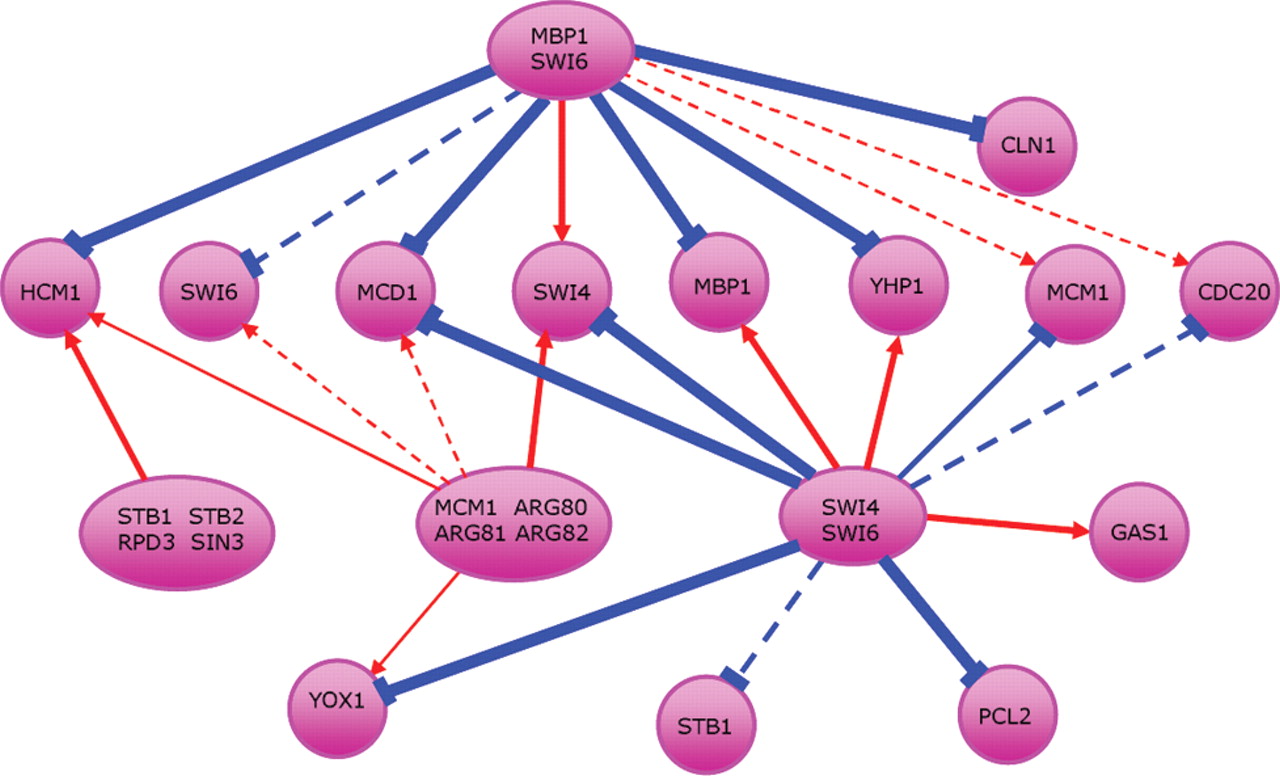 Bioinformatics, Volume 23, Issue 22, November 2007, Pages 3056–3064, https://doi.org/10.1093/bioinformatics/btm465
The content of this slide may be subject to copyright: please see the slide notes for details.
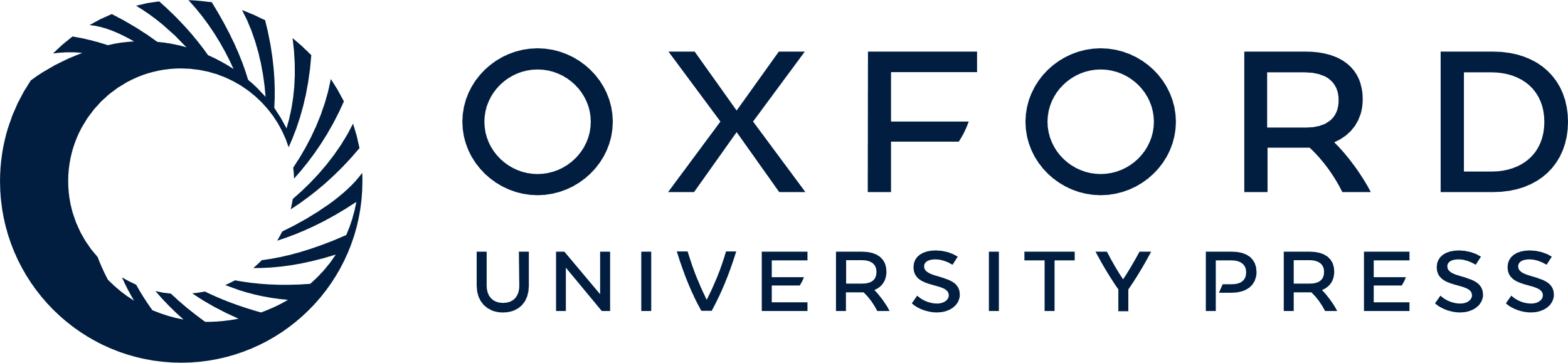 [Speaker Notes: Fig. 4. The inferred yeast cell cycle TRN. The red arrows in the figure indicate activation while the blue arrows indicate repression.


Unless provided in the caption above, the following copyright applies to the content of this slide: © The Author 2007. Published by Oxford University Press. All rights reserved. For Permissions, please email: journals.permissions@oxfordjournals.org]
Fig. 3. The mixing diagram of the seven hemoglobin solutions from three pure components.
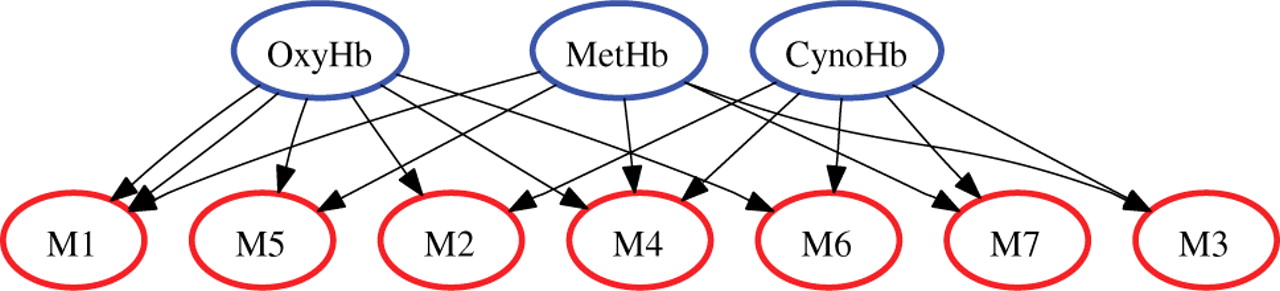 Bioinformatics, Volume 23, Issue 22, November 2007, Pages 3056–3064, https://doi.org/10.1093/bioinformatics/btm465
The content of this slide may be subject to copyright: please see the slide notes for details.
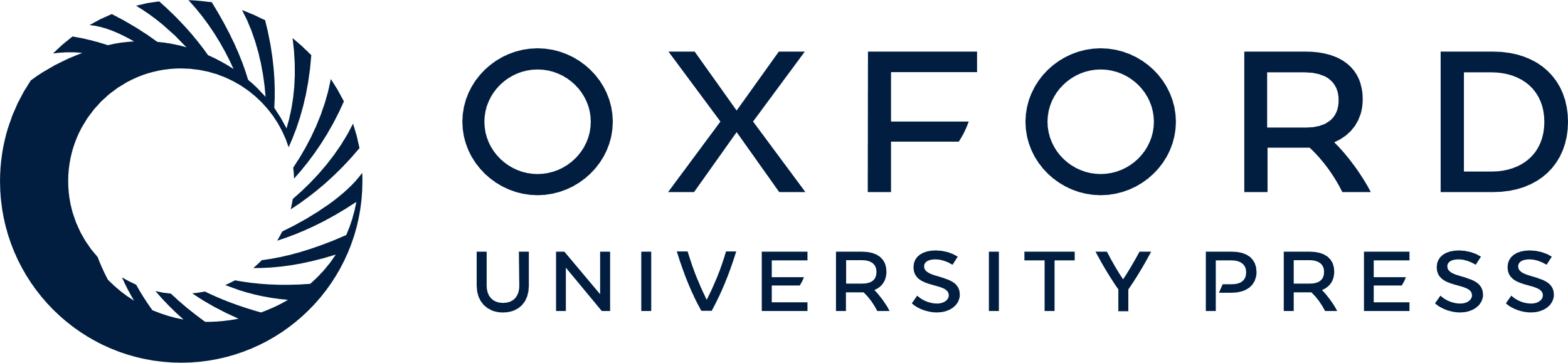 [Speaker Notes: Fig. 3. The mixing diagram of the seven hemoglobin solutions from three pure components.


Unless provided in the caption above, the following copyright applies to the content of this slide: © The Author 2007. Published by Oxford University Press. All rights reserved. For Permissions, please email: journals.permissions@oxfordjournals.org]
Fig. 2. A simulated TRN. Genes p1, p2, p3, tf 1, tf 2 and tf 3 synthesize proteins P1, P2, P3, TF1, TF2 and TF3, ...
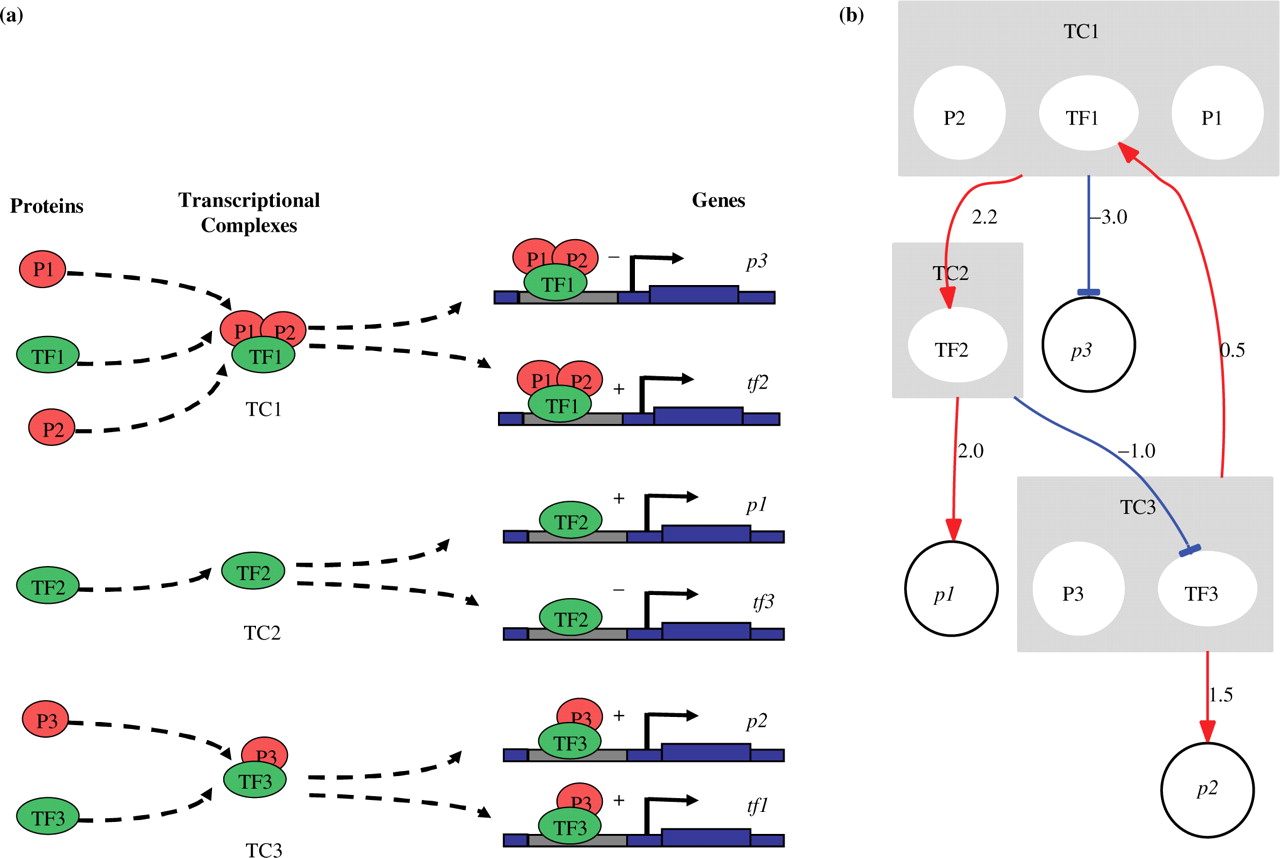 Bioinformatics, Volume 23, Issue 22, November 2007, Pages 3056–3064, https://doi.org/10.1093/bioinformatics/btm465
The content of this slide may be subject to copyright: please see the slide notes for details.
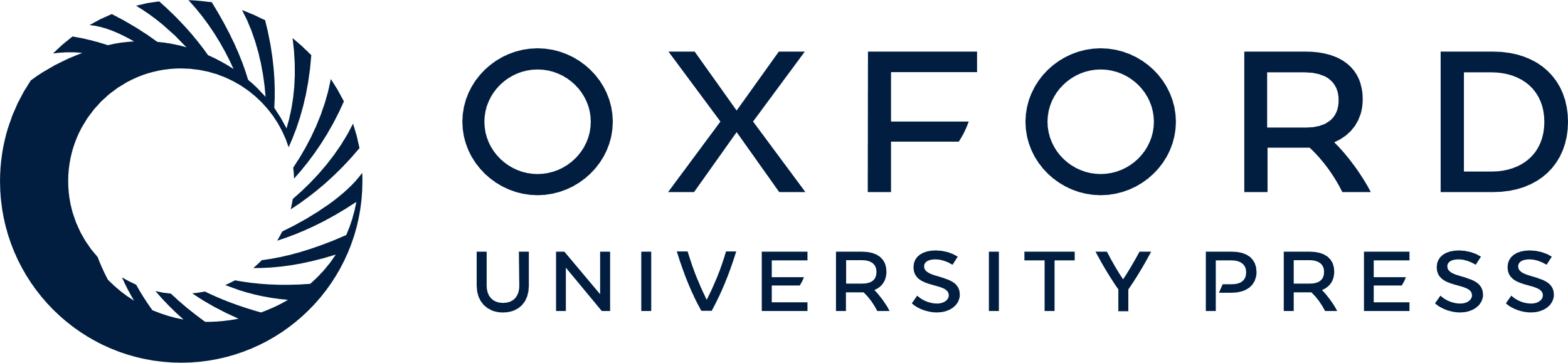 [Speaker Notes: Fig. 2. A simulated TRN. Genes p1, p2, p3, tf 1, tf 2 and tf 3 synthesize proteins P1, P2, P3, TF1, TF2 and TF3, respectively. The red arrows in the figure indicate activation while the blue arrows indicate repression. (a) Transcription processes; (b) TRN.


Unless provided in the caption above, the following copyright applies to the content of this slide: © The Author 2007. Published by Oxford University Press. All rights reserved. For Permissions, please email: journals.permissions@oxfordjournals.org]
Fig. 6. The inferred TRN for polyphosphate metabolism. The red arrows in the figure indicate activation while the ...
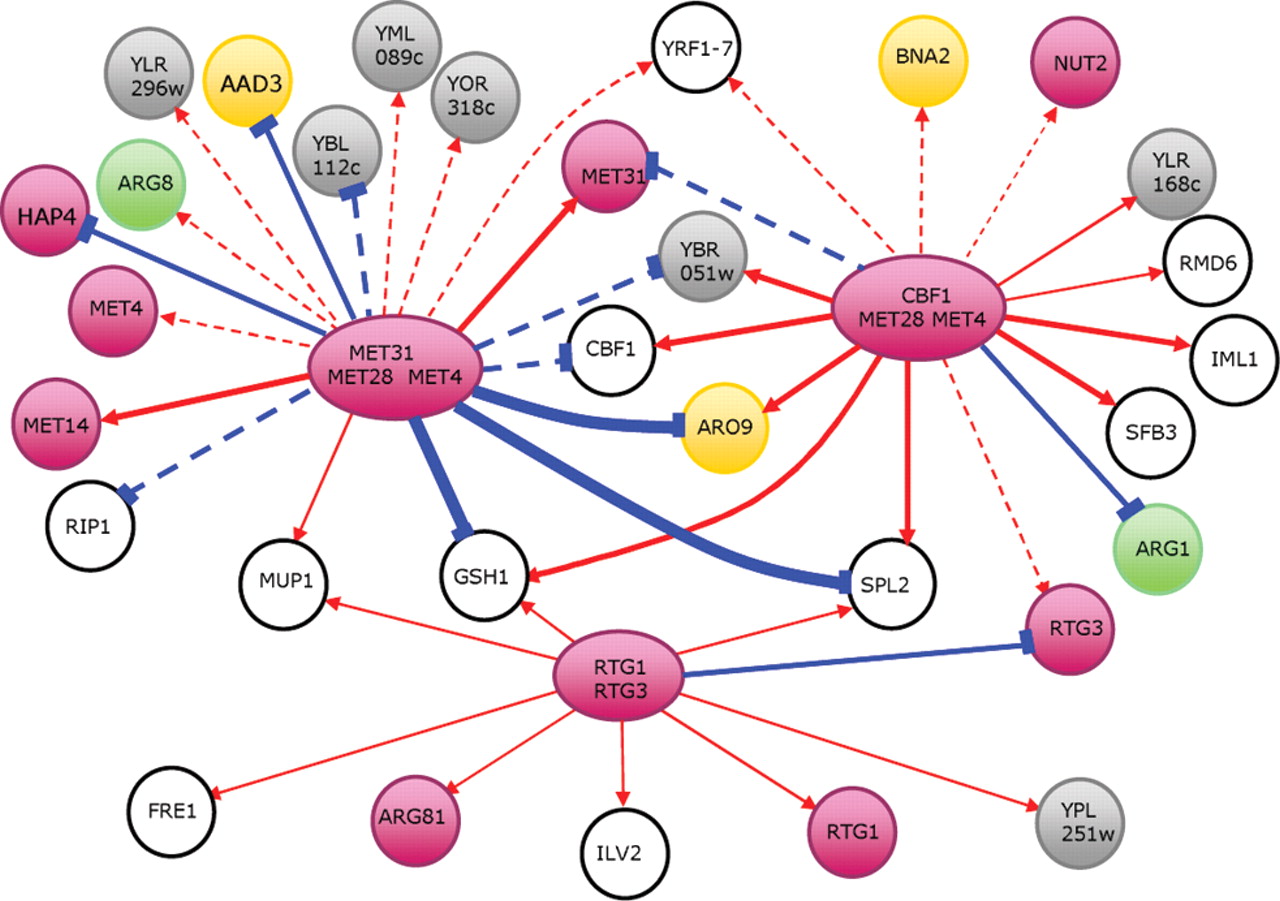 Bioinformatics, Volume 23, Issue 22, November 2007, Pages 3056–3064, https://doi.org/10.1093/bioinformatics/btm465
The content of this slide may be subject to copyright: please see the slide notes for details.
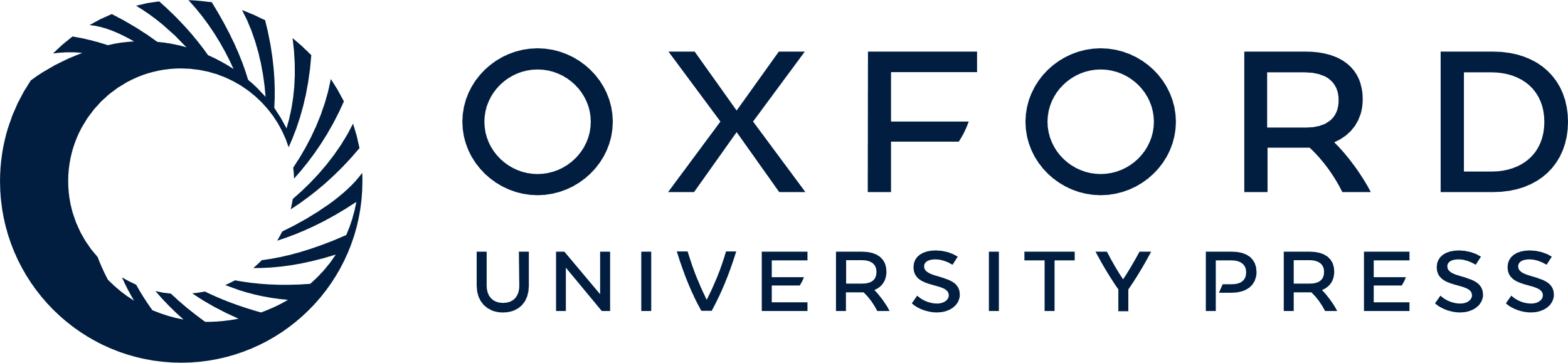 [Speaker Notes: Fig. 6. The inferred TRN for polyphosphate metabolism. The red arrows in the figure indicate activation while the blue arrows indicate repression. The nodes in the same color indicate that the genes have the same biological function.


Unless provided in the caption above, the following copyright applies to the content of this slide: © The Author 2007. Published by Oxford University Press. All rights reserved. For Permissions, please email: journals.permissions@oxfordjournals.org]